Impacts of climate change – globally & locally
Billy Nye Interview Clip:
https://www.youtube.com/watch?v=dkR3TI6xyzU
Effects on human society and our natural environment that are caused by changes in climate, such as rises in Earth’s global temperature
Impacts of Climate Change
IPCC – Intergovernmental Panel on Climate Change
Formed in 1988 to evaluate the risks of human-caused climate change

International scientists share knowledge about climate change (ie: consensus)

IPCC reports identified many potential impacts of climate change
1. Rising Sea Level
Glaciers and ice sheets melting and ocean warming (thermal expansion) will cause sea level of oceans to rise
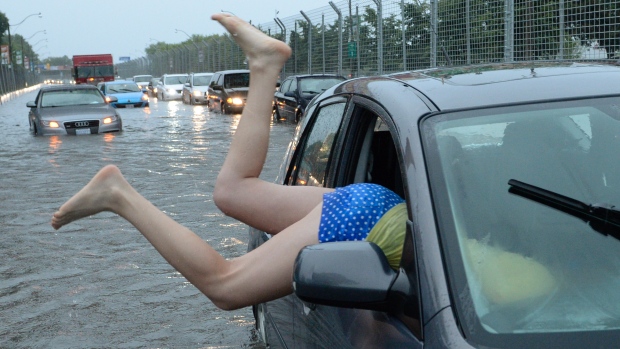 Lakeshore West in Toronto, July 2013
This leads to increased risk of flooding
1. Rising Sea Level
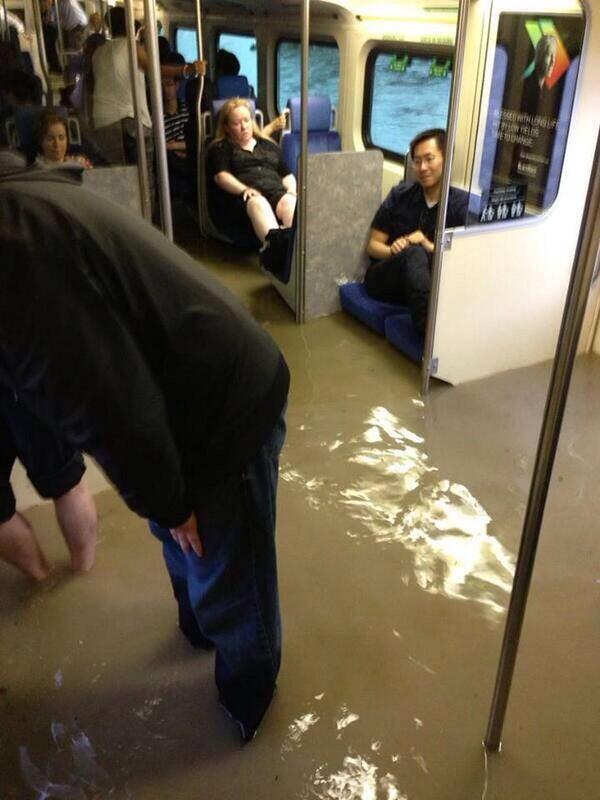 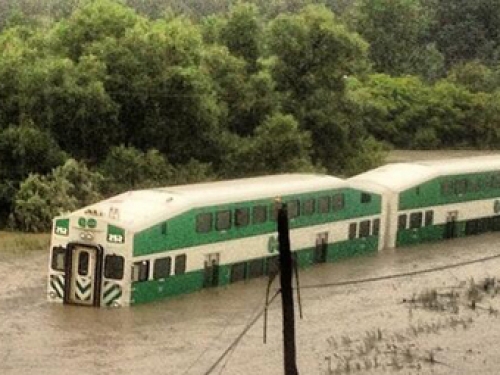 Tuvalu, Federated States of Micronesia, Bangladesh, Netherlands, Florida all at high risk of flooding
1. Rising Sea Level
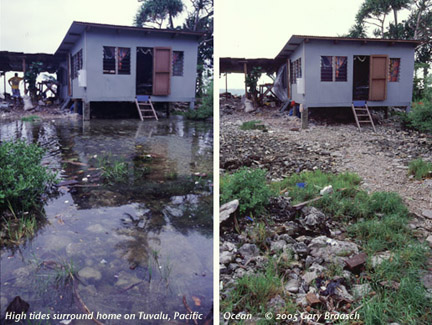 Tuvalu
1. Rising Sea Level
Tuvalu, Federated States of Micronesia, Bangladesh, Netherlands, Florida all at high risk of flooding
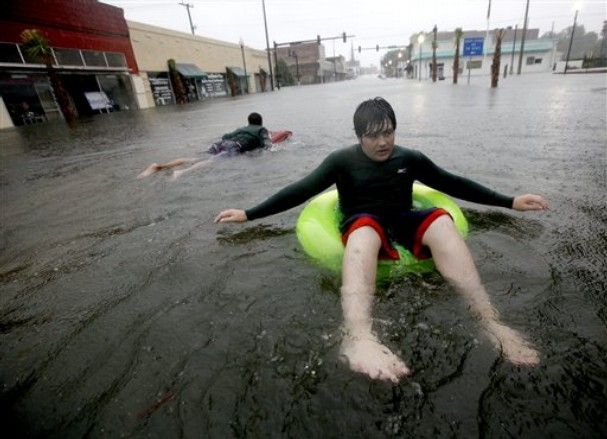 Florida
2. Impacts on Agriculture
Dry regions (parts of Africa) will get even less water – increased drought

Crops will be less productive leading to famine

Other areas (ex: southern US and Japan) will get increased rain also leading to damaged crops
3. Impacts on Ecosystems
As current habitats become unsuitable, plants and animals will migrate towards the poles – leads to changing ecosystems

Leads to a loss in biodiversity; less biodiversity affects food webs, resources etc.
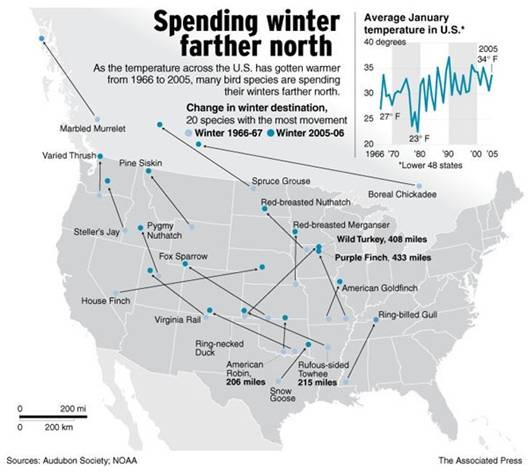 4. Impacts on Human, Plant and Animal Health
Pests, diseases and disease carriers that inhabit warmer climates could spread towards the poles. 

Ex: malaria and dengue fever transmitted by mosquitoes, plant diseases, pests that affect crops and forests
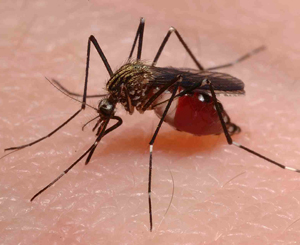 Continental Changes
Impacts in the Canadian Arctic
Due to melting sea ice in the arctic, polar bears have limited mobility (ie: polar bears cannot reach their food/seals)
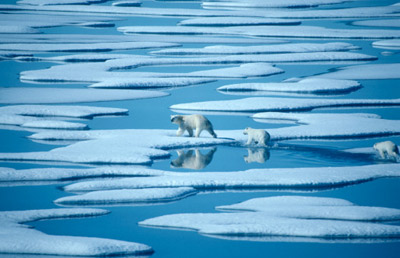 Impacts in the Canadian Arctic
Permafrost (permanently frozen soil) is melting creating sinkholes
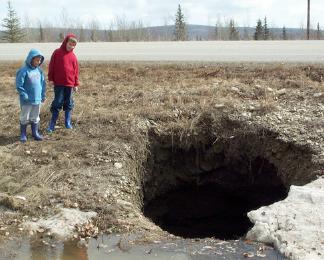 Some possible benefits of climate change in the Arctic
Ships can reach the Arctic because of less ice (economic benefit)

Trees are growing in the warmer Arctic climate helping to absorb CO2

Perhaps farms can grow crops in the Arctic

But, are these “really” beneficial??
Climate Changes in the Arctic Affect the Rest of the World!
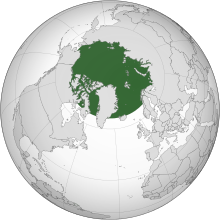 Albedo effect
Less ice in the arctic means less of the Sun’s energy is being reflected back into space
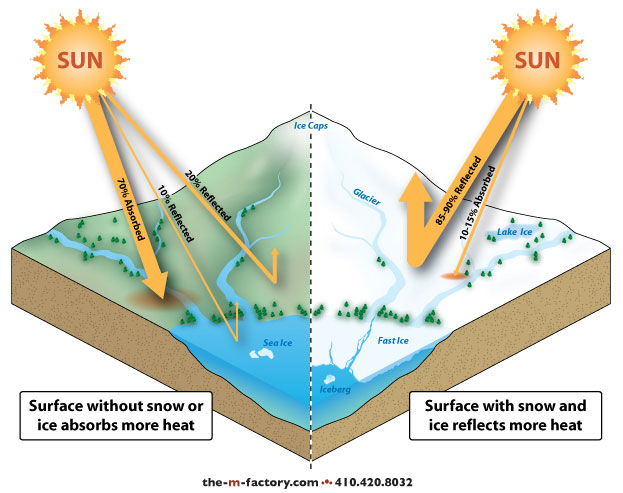 Release of Carbon Dioxide
Carbon dioxide and methane that was stored in the permafrost are being released as it melts
Climate Changes in the Arctic Affect the Rest of the World!
Sea Level
Melting ice raises the sea level


Ocean Currents
Fresh water from melting ice will flow into the Arctic Ocean causing the ocean currents to slow or stop (thermohaline circulation)
Climate Changes in the Arctic Affect the Rest of the World!
Biodiversity
Migratory species with breeding grounds in the Arctic may move to new ecosystems

Shipping and Transportation
As polar ice caps melt, ships will be able to travel shorter routes (less money and energy)
Climate Changes in the Arctic Affect the Rest of the World!
Local Impacts -- Ontario
Ontario’s average temperature could increase by 3 to 6 degrees Celsius in the winter and 4 to 8 degrees Celsius in the summer
Temperature & Precipitation
Winters will be warmer 

More rainfall overall, but some areas will become drier while others will become wetter
Changing Lake Levels
Water levels of Lake Superior have dropped significantly over the last few years

Will we see other Lakes also lose water due to evaporation?
Warm lake water leads to fish deaths; increased algae growth
Ecosystems
As eco-regions move northwards, we could see the invasion of species that previously weren’t in the ecosystem (ex: Kudzu)
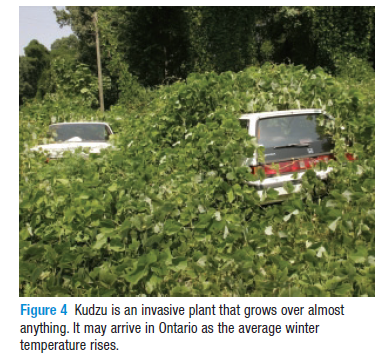 Disease & Illness
Increase in population of disease-carrying organisms (ex: West Nile disease (mosquitoes); Lyme disease (deer ticks))
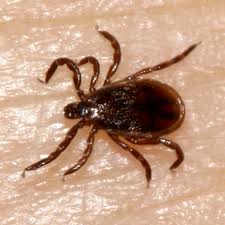 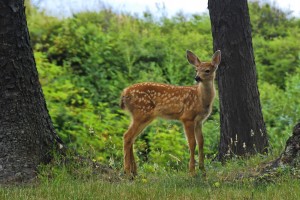 Disease & Illness
Increase in respiratory disorders (asthma etc)
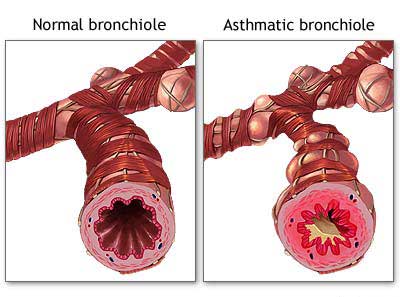 Agriculture
Changes in growing season could be beneficial for soybean and corn farmers, but we could also see growth of unwanted plants

Crops that previously could not have been grown in Ontario, may be able to grow here
Forests
Hotter, drier summers will lead to more forest fires
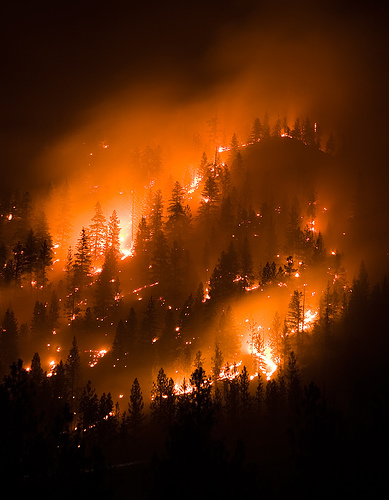 Forests
Increase in insect pests will destroy forests
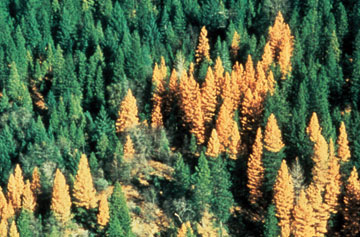 Forests
As forests become less healthy, they will become a carbon source instead of a carbon sink
Electricity Use
As summers get hotter, we will use more electricity for air-conditioning which will produce even more greenhouse gases

In the winter, energy use may decrease

In Ontario, about ¼ of our electricity is produced using hydroelectric power which does not produce greenhouse gases, but an increase in electricity usage will lead to more blackouts